Discussion on NGSI-LD in oneM2M TP#62
Martin Bauer
oneM2M/NGSI-LD Discussion
26/11/2023
1
Table of Contents
Use cases highlighting requirements
Introduction to NGSI-LD
Examples where NGSI-LD is already used in combination with oneM2M
Proposal how NGSI-LD can be implemented in oneM2M, exposing oneM2M information via the NGSI-LD API
Table of Contents
2
Introduction M2M/IoT
The focus of early M2M/IoT use cases has been on connecting the physical world with the Internet
Physical world information is made available through sensors and aspects of the physical world can be changed through actuators, often these may be integrated in more complex devices.
As there are a plethora of communication technologies and protocols – and due to a variety of different requirements, e.g. regarding energy consumption, bandwidth, delay, coverage, etc. this is not going to change – a common abstraction to build applications on is needed.
The current oneM2M specification primarily provides a resource-based abstraction for protocol/interaction
NGSI-LD Introduction
3
Use cases
Early deployments were often built for one specific site and/or application area.
The deployment of IoT technologies and the digitalization of the physical world beyond IoT (e.g. citizen claims) in general (e.g. detailed models of buildings, traffic networks, cities) is progressing.
The focus is more on sharing and reusing information across application domains (e.g. data spaces) and building applications that are working on different deployments (without significant extra work)
Example use cases:
Multi-modal transport (IUDX, City Hub)
Parking & EV charging (IUDX, City Hub, Santander)
Air quality and CO2 footprint  (City Hub)
Optimizing waste pickup (IUDX, Santander)
NGSI-LD Introduction
4
Use case highlighting requirements addressed by NGSI-LD
Parking (IUDX, City Hub) example discussed below – others are similar
“Which free parking spots are in the geographic area specified as 300m around my current location?”
Ideally, there should be an answer based on a single request.
The answer should contain only parking spots that are free.
This should work across different parking space operators
The original sources may use different underlying technologies, e.g. LoRaWAN or Camera
It should work in the whole city, ideally the whole region, country, …
This requires a common information model
This requires an API that allows specifying what I want based on the information model
The system needs to be able to filter based on values (“free”) and geographic area

These requirements pose a problem for oneM2M today (missing data abstraction/model, no API for selecting and filtering information)
The requirements are addressed by NGSI-LD (see slide Parking Example)
NGSI-LD Introduction
5
Introduction to NGSI-LD (ETSI ISG CIM)
European Telecommunications Standards Institute (ETSI) 
ETSI produces globally-applicable standards for Information and Communications Technologies (ICT)
It is officially recognized by the European Commission as a European Standards Organization
Industry Specification Groups (ISG) allow participation of non-ETSI-members
ETSI ISG for cross-cutting Context Information Management (ETSI ISG CIM)
Established in 2017 – extended until 2025 
Currently about 30 supporting organizations
https://www.etsi.org/committee/cim
Evolution of NGSI Context Interfaces NGSI-LD – currently v1.7 (June 2023), v1.8 (January 2024)
https://www.etsi.org/deliver/etsi_gs/CIM/001_099/009/01.07.01_60/gs_CIM009v010701p.pdf
2012-2016: NGSI v1/v2
2019: NGSI-LD
2010 OMA NGSI
Evolution as ETSIISG CIM specificationbased on JSON-LD
Context API in Open MobileAlliance (OMA)
FIWARE project develops binding and evolves OMA NGSI standard
NGSI-LD Introduction
6
High-Level Design Goals of NGSI-LD
Evolution of OMA/FIWARE NGSI Context Interfaces
Put NGSI-LD Information Model on a solid conceptual grounding 
Property graph model
Enable semantic concept definitions
Enable linking to existing information
Enable applications to specify WHAT information they require (based on the NGSI-LD Information Model) – including geographic scoping and temporal interface  keep application simple!
Support central as well as distributed and federated NGSI-LD system architectures with arbitrary information distribution
Linked Data
NGSI-LD Introduction
7
NGSI-LD Information Model (Property Graph)
Entity (type, identifier)
What entity types are there?
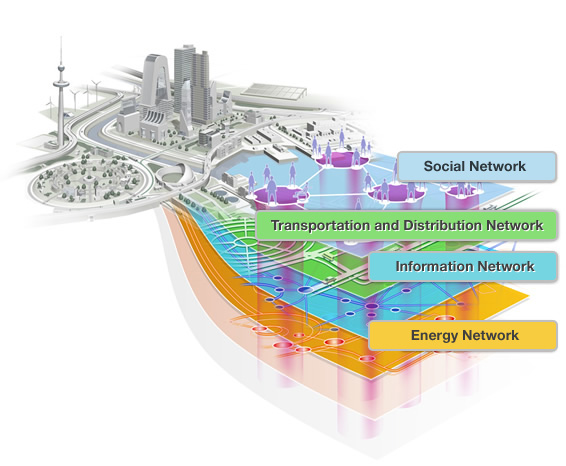 Property
Attributes
location
Relationship
What properties caninstances of a certain
entity type have?
isAttached
location,
speed
speed
<buildingA>     <room5>
       <occupancy>1
                   10</...>
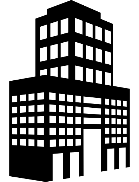 What relationships caninstances of a certain
entity type have?
livesAt
location
address
owns
link to3D model
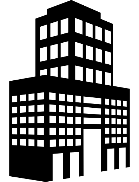 asNDAGAINqwqAjksajasdfahdsjfkASD2348FNA;WAsdafnasd;fmasdASwt5iqwerjsfg43
link tovideo
 Data Models
a foaf:Person ; foaf:name "Jimmy Wales" ; foaf:mbox <mailto:jwales@bomis.com> ; foaf:homepage <http://www.jimmywales.com>
<situation id="GUID2A22530C-D452-4ae8-B942-993BC2923D13" version="1">
<overallSeverity>high</overallSeverity>
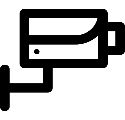 "contextRegistration": [
 { "entities": [ { "id": "E1", 
    "type": "T1", 
“   isPattern": "false" }, 
   { "id": "E2", 
    "type": "T2", “
    isPattern": "false" } ],
NGSI-LD Introduction
8
All clipart is under Creative Commons BY 4.0 Licence from https://www.svgrepo.com
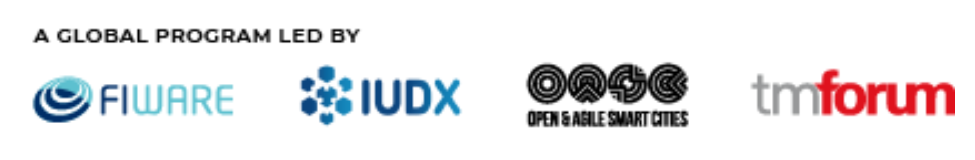 Data Model Examples:Smart Data Models Initiative
“The new service for the generation of externally referenced @context has now available the mapping of the 13 SAREF ontologies.”
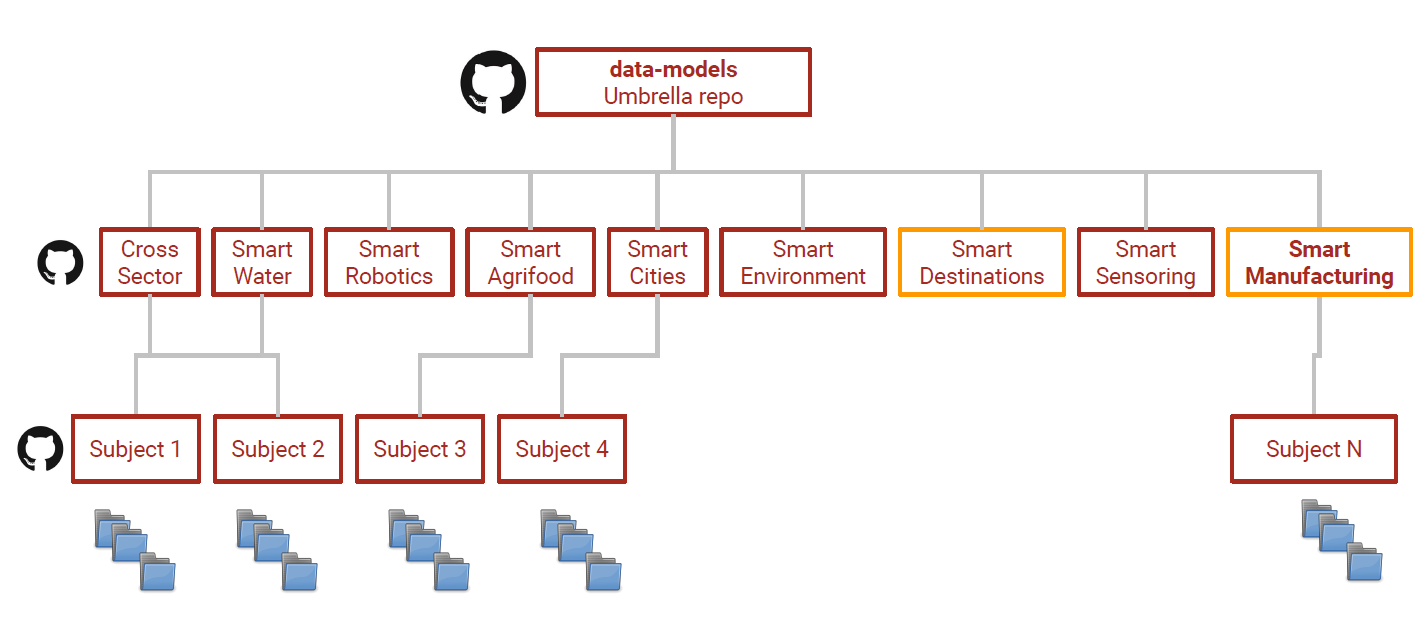 DOMAINS
REPOSITORIES
SUBJECTS’ 
REPOSITORIES
Parking
OffSteetParking
ParkingSpot
DATA MODELS
…
The Smart Data Models initiative is an example of a 3rd party grouping of organizations relying on the NGSI-LD  specification.
NGSI-LD Introduction
Source: FIWARE Foundation
9
NGSI-LD API (Overview)
Context Information Consumption Operations
Retrieve Entity
Example: What is the location of Car123?
Query Entities (including filtering on geographic area, filtering on value)
Example: Which parking spaces with status free are within geographic area (300 m around point location)?
Context Information Subscription
Example: Notify me, if the status of parking spot XYZ changes to free.
Context Information Provision Operations (Brokers)
Create Entity
Update Entity
Delete Entity
…
Temporal API (history & predications)
Registry API (distributed deployments)
NGSI-LD Introduction
10
[{
    "id": "urn:ngsi-ld:ParkingSpot:santander:daoiz_velarde_1_5:3",
    "type": "ParkingSpot",
    "location": {
        "type": "GeoProperty",
        "value": {
            "type": "Point",
            "coordinates": [ -3.80356167695194,  43.46296641666926 ]
        }
    },
    "name": {
        "type": "Property",
        "value": "A-13"
    },
    "refParkingSite": {
        "type": "Relationship",
        "object": "urn:ngsi-ld:ParkingSite:santander:daoiz_velarde_1_5"
    },
    "status": {
        "type": "Property",
        "value": "free",
        "observedAt": "2018-09-21T12:00:00Z",
        "parkingPermit": {
            "type": "Property",
            "value": "yes"
        }
    },
    "@context": [
 	"https://raw.githubusercontent.com/smart-data-models/dataModel.Parking/master/context.jsonld",
        "https://uri.etsi.org/ngsi-ld/v1/ngsi-ld-core-context-v1.7.jsonld"    ]
}]
Parking Example – Query
GET /ngsi-ld/v1/entities?type=ParkingSpot&q=status=="free"&georel=near;maxDistance==300&geometry=Point&coordinates=[-3.803561676952,  43.462966416670] HTTP/1.1
Host: localhost
Link: <https://raw.githubusercontent.com/smart-data-models/dataModel.Parking/master/context.jsonld>; rel="http://www.w3.org/ns/json-ld#context"; type="application/ld+json"
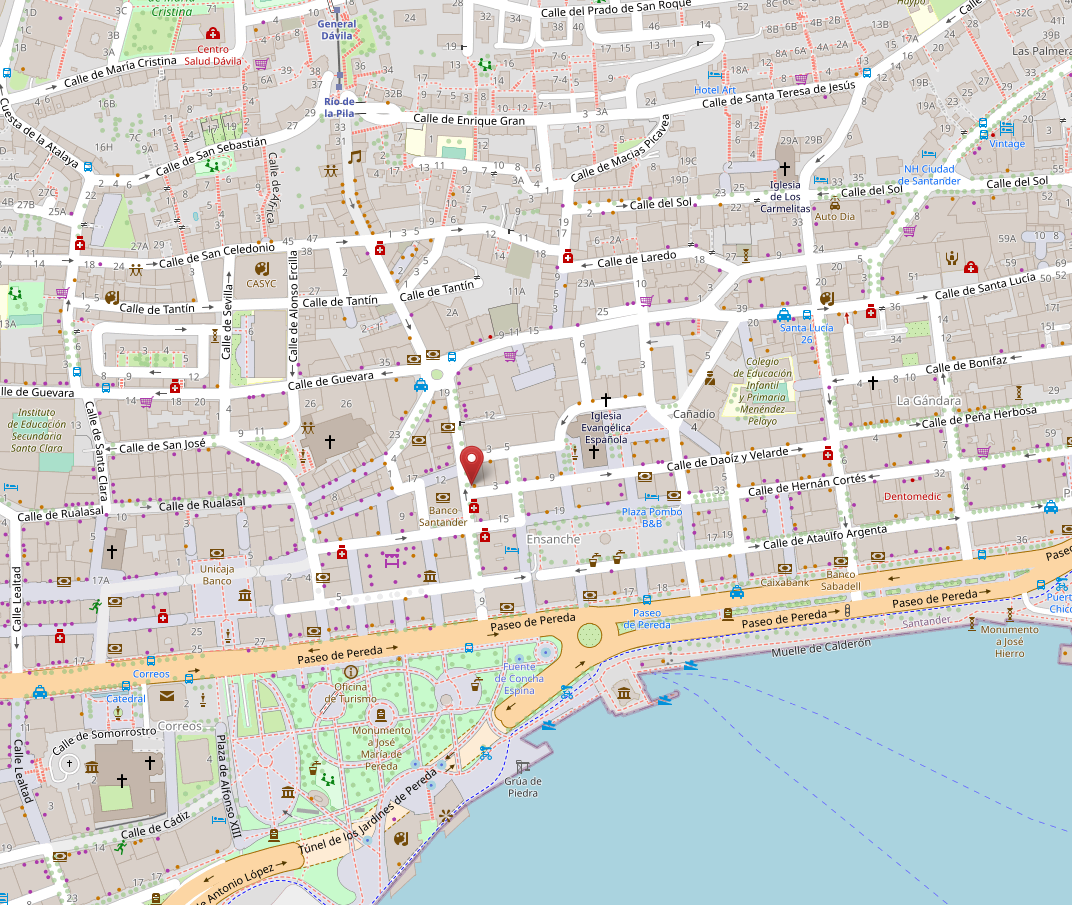 © Open Street Map contributors
NGSI-LD Introduction
11
NGSI-LD Adoption (Selected Activities)
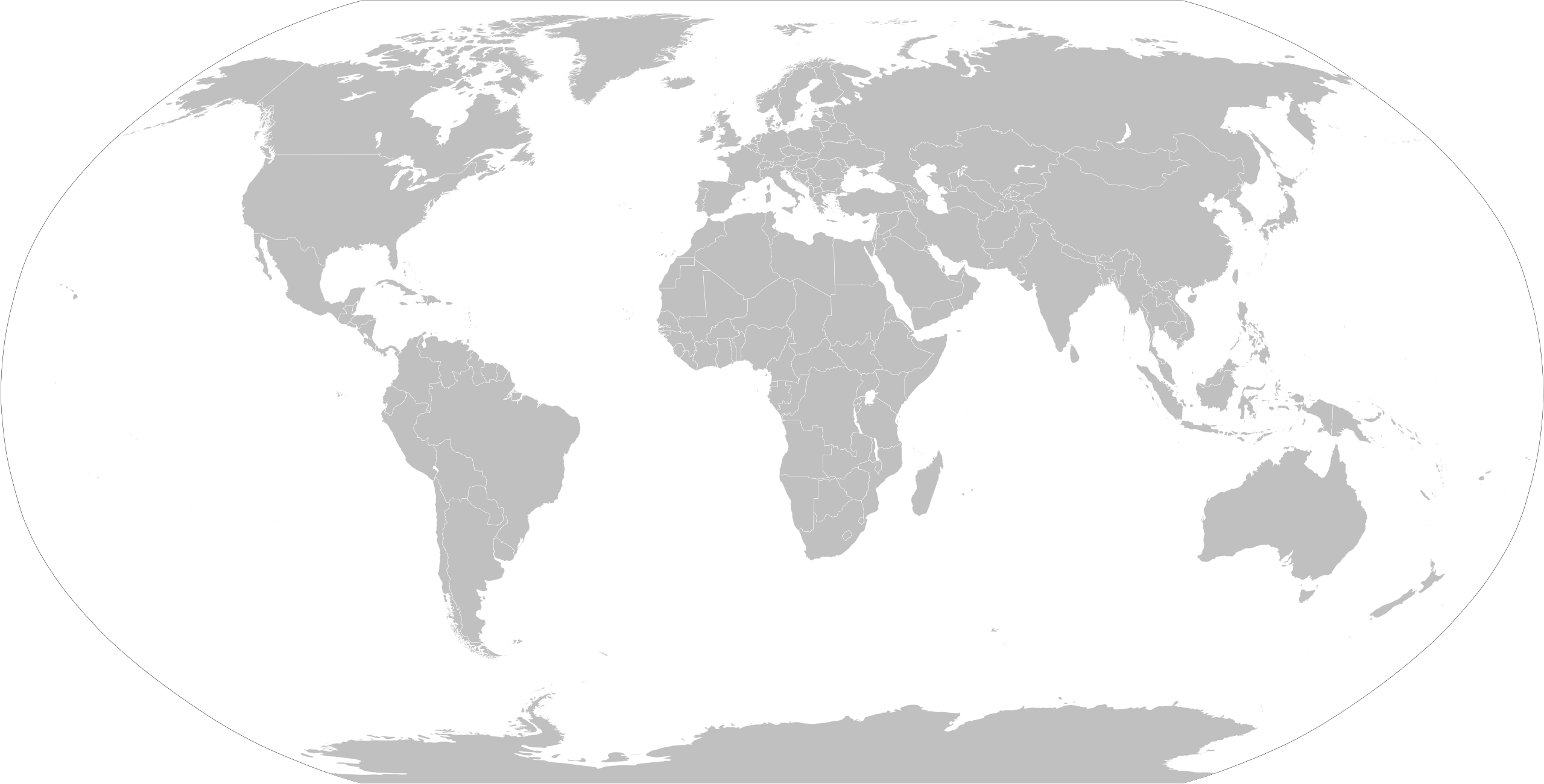 Worldwide
Open Agile Smart 
Cities (OASC)
Minimum InteroperabilityMechanism (1)  NGSI-LD
Europe
Connecting Europe
Facility (CEF)
Context Broker
 NGSI-LD
Worldwide
FIWARE
NGSI-LD is now successor of NGSIv2 as core API
Japan
Smart City SIP
Interface Option
 NGSI-LD
Worldwide
Smart Data Models
Collaboration FIWARE/tmforum/IUDX/OASC, definingNGSI-LD compatible data models
India
India Urban DataExchange (IUDX)
IUDX Resource Server
NGSI-LD
(NGSI-LD is integrated in BIS “Unified Data Exchange standard – IS 18003”)
South Korea
CityHub Platform
Data Service Broker
 NGSI-LD
Worldwide
Data Spaces Business Alliance
(BDVA, FIWARE, ISDA, Gaia-X)
NGSI-LD is specified as API fordata exchange in Technical Convergence Document
NGSI-LD Adoption
12
[Speaker Notes: IS 18003: “The current resource access service specifications are aligned with the NGSI-LD API Specifications as described in ETSI GS CIM 009 V1.4.1 (2021-02). Currently, the scope of alignment is limited to API endpoints, functionality and query parameters. Towards this alignment some features from the current draft specifications were also included in the latest versions of NGSI-LD API specifications.“]
Examples where NGSI-LD is already used in combination with oneM2M
IUDX, India
City Data Hub, S. Korea
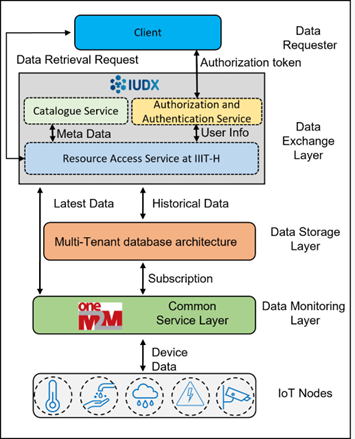 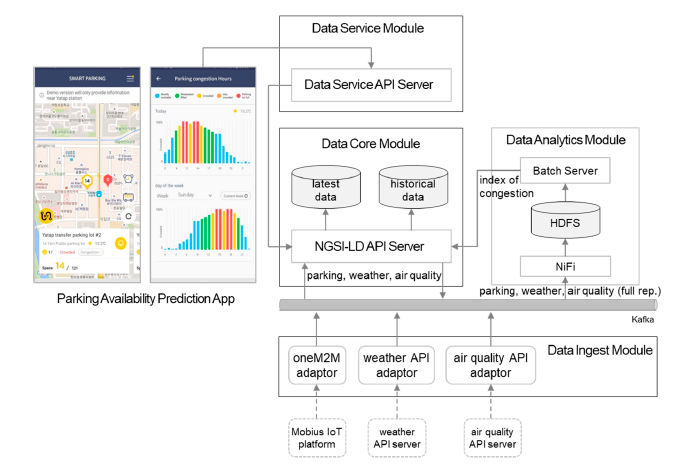 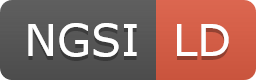 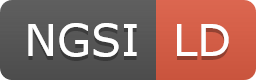 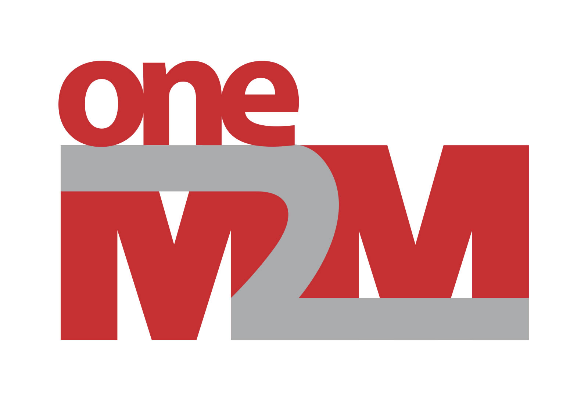 Source: https://onem2m.org/membership/executive-viewpoints/813-onem2m-interview-rajaraman-vattem
Source: Jeong, S.; Kim, S.; Kim, J. City Data Hub: Implementation of Standard-Based Smart City Data Platform for Interoperability. Sensors 2020, 20, 7000. https://doi.org/10.3390/s20237000
NGSI-LD Adoption
13
Evidences from market requirements to extend oneM2M with NGSI-LD capabilities
City Hub (South Korea) decided to use NGSI-LD as core API (in addition to oneM2M in the stack) and KETI implemented NGSI-LD for CityHub, in addition to oneM2M (Mobius, …)
IUDX (India) decided to use NGSI-LD for their Resource Server API (using oneM2M to connect to devices)
Previously, Sensinov implemented NGSI-LD in djane, in addition to oneM2M (OM2M)
Previously, Fraunhofer FOKUS connected its oneM2M impementation OpenMTC to FIWARE NGSI(v2) Broker
NGSI-LD Adoption
14
Comparison of Abstraction Levels
oneM2M provides common abstraction from
Communication protocols
Interaction styles
Device management
     by introducing REST/Resource-based architecture
oneM2M does not (generally) provide data abstraction  applications have to handle heterogeneous data
NGSI-LD API provides common data abstraction and abstraction from any device-related aspects. It is not meant to provide any support for interacting withor managing devices directly.
oneM2M and NGSI-LD are largely complementary 
Integration provides additional value
Applications
Common Data
NGSI_LD
oneM2M
DeviceManagement
Interaction
IPE
CommunicationProtocol
Comparison
15
Technical Proposal for Implementing NGSI-LD in oneM2M
Expose NGSI-LD API in addition to current Mca functionality in oneM2M
Define how information already available in oneM2M resources can be extracted and mapped to NGSI-LD
Proposal: mapping information could be added in Semantic Descriptor resources
NGSI-LD Entity id
NGSI-LD Entity type
Attribute name
Attribute type
Information how to extract the value(s) and meta data, e.g. from content instances or flex containers
NGSI-LD requests to oneM2M system can be answered on this basis
Implementing NGSI-LD in oneM2M
16
oneM2M and NGSI-LD: mapped
This is a proposal to give the Mca reference point an additional protocol, NGSI-LD, 
AND to define in oneM2M a method to map data resources to NGSI-LD linked data.
Registration
Common Service Entity
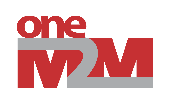 Registration
Security
Semantics
Data Management & Repository
Communication Management
Discovery
Server Applications
AE
Server Applications
AE
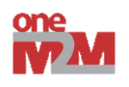 New CSF
Device Management
Subscription & Notification
Application & Service Management
NGSI-LD
Service Charging & Accounting
Group Management
Location
NGSI-LD
Server
IN-CSE
Mca
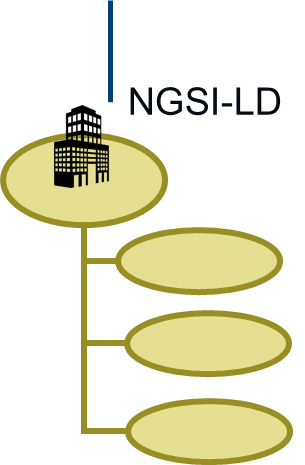 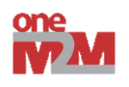 Mcc’(sometimes Mca)
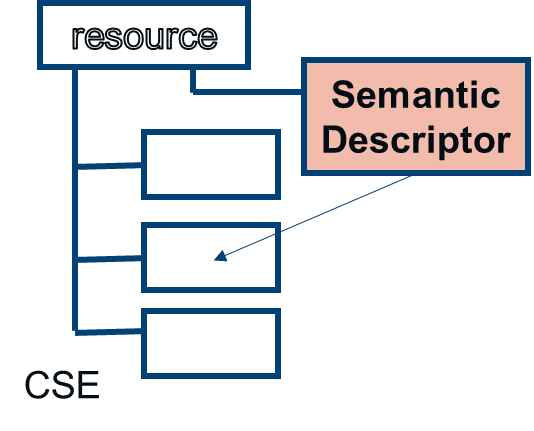 Mca
Transaction Management
Network Service Exposure
Process 
Management
Session 
Management
Time 
Management
IPE
Other  standards
/proprietary
Field devices
17
oneM2M and NGSI-LD: mapped
This is a proposal to give the Mca reference point an additional protocol, NGSI-LD, 
AND to define in oneM2M a method to map data resources to NGSI-LD linked data.
Server Applications
AE
Server Applications
AE
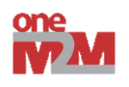 {CSEbase}/ngsild/…
Mca
Server
IN-CSE
Mca
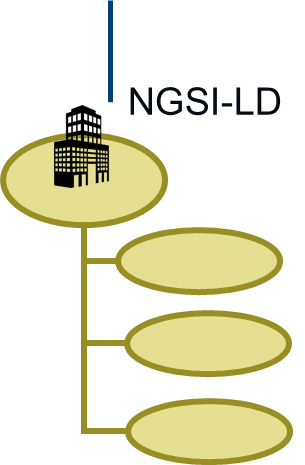 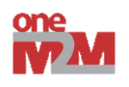 Mcc’(sometimes Mca)
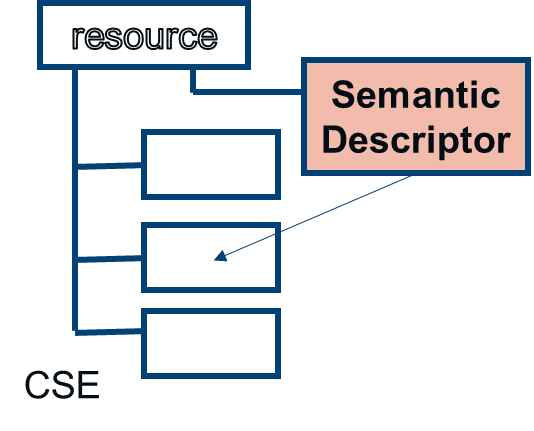 Mca
NGSI-LD features are accessed via a virtual URI at CSE Base
IPE
Other  standards
/proprietary
Field devices
18
oneM2M and NGSI-LD: mapped
This is a proposal to give the Mca reference point an additional protocol, NGSI-LD, 
AND to define in oneM2M a method to map data resources to NGSI-LD linked data.
Server Applications
AE
Server Applications
AE
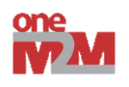 Mca
Server
IN-CSE
Mca
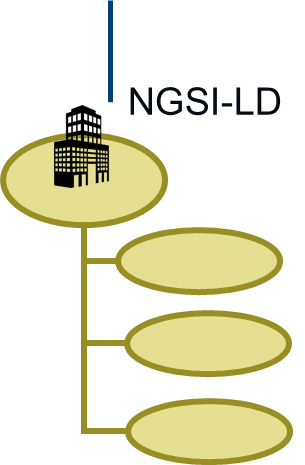 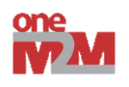 Mcc’(sometimes Mca)
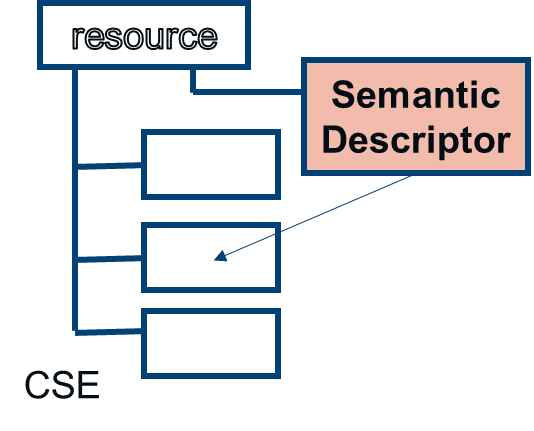 Mca
IPE
Uses a oneM2M defined primitive.
Payload is extended to include NGSI-LD payloads / parameters
Other  standards
/proprietary
Field devices
19
Summary
Current oneM2M functionality does not address requirements of applications that want to specify the information they need (including filtering for value and geographic location)
NGSI-LD focuses on this functionality, but not the functionality already provided by oneM2M, i.e. is largely complementary.
Observations from the market support this view, as there are a number of examples where partners with expert knowledge on oneM2M anyway implement NGSI-LD.
Implementing NGSI-LD in oneM2M offers value with respect to market needs NOW 
Do not reinvent the wheel by developing something new from scratch, which will require significant resources and time 
Answer to the market is needed NOW
Summary
20